Preparo da coluna
26 g de tapioca 
em etanol (FM)
(98,2%)
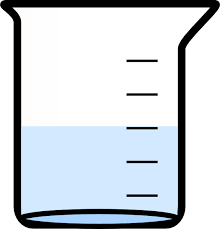 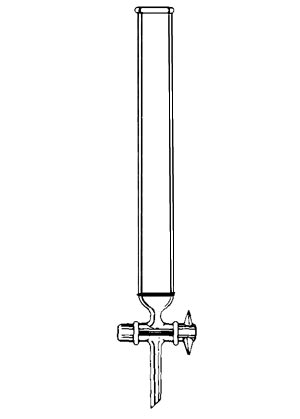 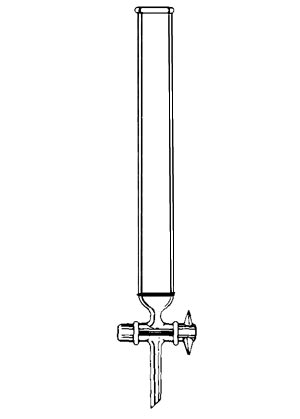 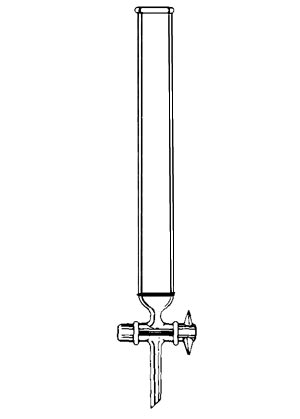 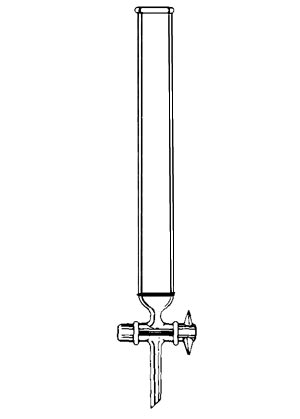 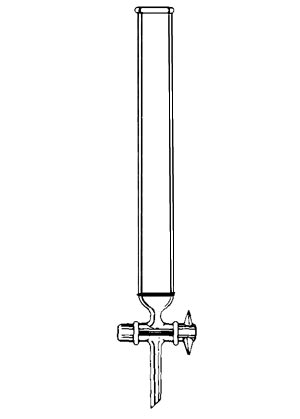 Golpear a coluna 
Eliminar bolhas
algodão
2 cm de  FM
Adicionar
FE
Torneira 
aberta
medir altura 
da FE (cm )
-Etanol eluído pode ser reutilizado
Não deixar secar a FE
Sempre reponha FM
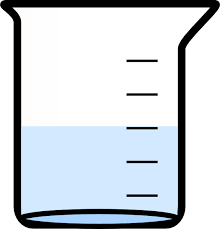 Fechar a 
torneira
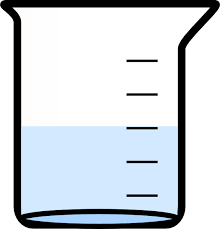 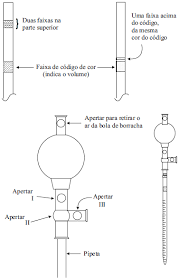 Desenvolvimento da coluna
Repetir até 
transferir toda  FE
Desenvolvimento da coluna
2 gotas amostra
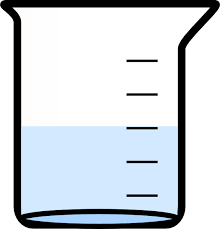 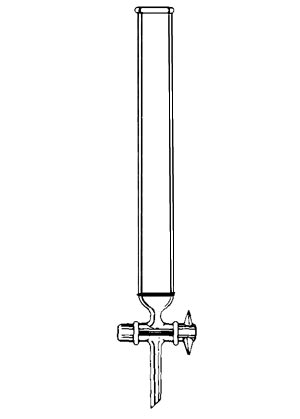 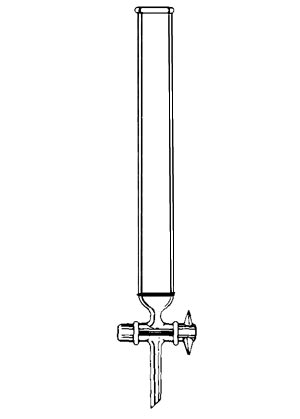 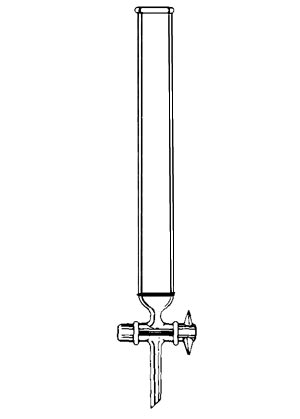 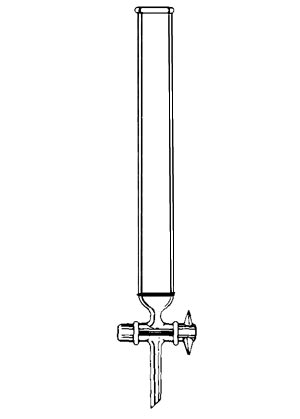 Abra a torneira
Gotejando lentamente

Vá coletando as 
frações ( a cada 5mL) 
em tubos de ensaio 
numerados
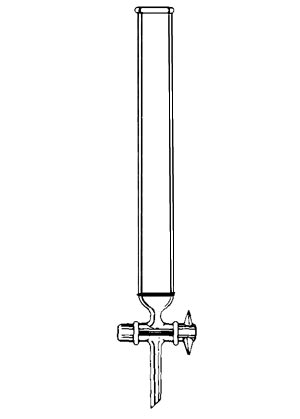 Para eluir o vermelho 
Use EtOH:H2O (5:1)

Vá aumentando a força
Da FM até eluição de
Todos componentes
Abrir a torneira rapidamente  
e fechando

Permitir amostra 
Adentre a FE
Limpe a coluna
Rinse com FM
10 mL de FM
Efetue medidas 
Espectrofotométricas

520 nm 
610 nm
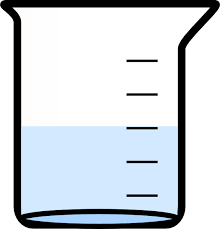 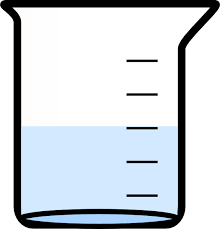 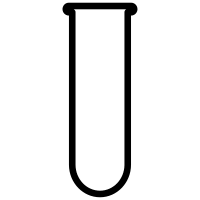 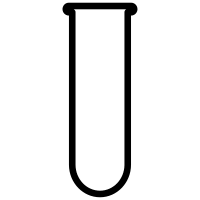 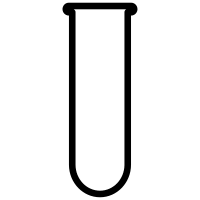